Generalized Scoring Rules
Paper by Lirong Xia and Vincent Conitzer
Presentation by Yosef Treitman
Positional Scoring Rules
There is a preference profile P, where each voter ranks the alternatives from favorite to least favorite.

    --Example: 1@ a>b>c, 2@ b>a>c, 5@ c>a>b
    --Non-example:  	1@ 45% a, 35% b, 20% c;
				2@ 50% b, 30% c, 20% a;
Positional scoring rules (continued)
Assigns a score to each alternative based purely on the number of times the alternative is given each position.
The rule can be thought of as a vector r.
Example:  Baseball MVP:  
    r = [14 9 8 7 6 5 4 3 2 1]’
Borda: [m-1, m-2, … 3, 2, 1, 0]’
Example of Borda Rule
Preference profile: 
   1@ a>b>c, 2@ b>a>c, 5@ c>a>b 
Alternative a gets 1 first-place vote and 7 second-place votes, for a score of 9.
Alternative b gets a score of 5 and c gets a score of 10.
Borda selects the alternative with the highest score.  (In this case, option c.)
Condorcet Method
Given a preference profile P of the same form as what we had before
Compare the results of head-to-head competitions
If one alternative “sweeps” the competitions, that alternative is the Condorcet winner
Otherwise, there is no Condorcet winner
Condorcet Consistent:  always selects Condorcet winner.
Condorcet winner:  examples
Consider profile: 
    1@ a>b>c, 2@ b>a>c, 5@ c>a>b 
c is Condorcet winner
For 3@ a>b>c, 4@ b>c>a, 5@ c>a>b, there is no Condorcet winner
Maximin method
Compute the head to head competitions
Assess each alternative by its worst head-to-head result
Choose the alternative with the best worst-case result
Condorcet consistent
Maximin examples
Consider two profiles from before:
For 1@ a>b>c, 2@ b>a>c, 5@ c>a>b, 



Winner: Alternative c
Condorcet winner is alternative c
Another example
For 3@ a>b>c, 4@ b>c>a, 5@ c>a>b, 



Winner: Alternative c
No Condorcet winner
What makes a good voting rule?
Condorcet consistency
Is Borda Condorcet consistent?
No!
P = {39 @ a>b>c, 40 @ b>a>c, 81 @ c>a>b}
Alternative c is Condorcet winner, alternative a is Borda winner
No positional scoring rule works!
Isn’t this “backwards thinking?”
In mathematics, results follow axioms.
We can have a preconceived target to describe.
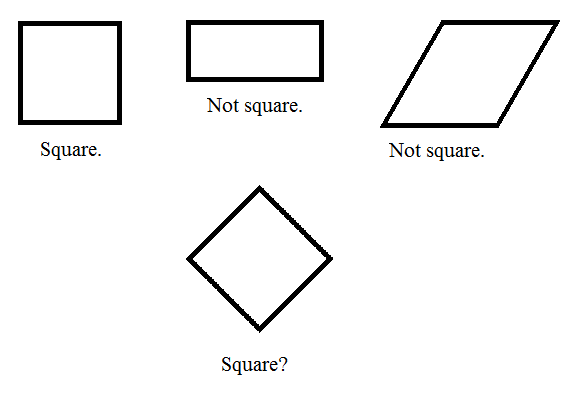 Generalized scoring rules
Given same form of preference profile P
Function f that assigns a score to each alternative for each voter
The winner is chosen as a function of the order of the summed scores for each alternative.  {Winner = g(Order(f(P)))}
Borda is a GSR, as are all positional scoring rules.
g and f need not be so intuitive
For maximin, let f map each vote to an m2 dimensional vector.
For voter n, Fx(Vn) = 1 if ai  > aj, -1 if ai  < aj, 0 otherwise, where i = ceiling(x/m);  j = x mod m.
 
Depends on order alone
Example: 3@ a>b>c, 4@ b>c>a, 5@ c>a>b
More axiomatic properties
Anonymity, (achieved for generalized scoring rules)
Finite Local Consistency:
    -- Not as strict as consistency
    -- Set of all possible profiles can be partitioned    into finitely many consistent parts
    -- All consistent methods satisfy finite local consistency
Finite Local Consistency
Example:  Borda & other positional scoring rules
maximin
Example:  2nd-most 1st-place votes
    --Partition:  a loses to b, a loses to c, etc.
Non-example:  Dodgson’s rule
Finite Local Consistency implies homogeneity
Inhomogeneity of Dodgson’s rule
But what if we triple the number of Voters?
All GSR’s satisfy anonymity and FLC, and vice versa.  [Xia and Conitzer, 2009.]
Generality of GSR’s
General enough to include positional scoring rules, maximin, STV, and many of the other rules we’ve studied
Not too general, as they satisfy the axioms of anonymity and finite local consistency
Advantages of using GSR’s
There are known results applying manipulability to GSR’s  (Same rule of            applies)
Mathematically equivalent to using hyperplane rules
Can be used as a compromise between Borda rule and Condorcet rules
More advantages of GSR’s
No Condorcet rule is consistent, but they can be finitely locally consistent
It allows consistency among preference profiles that share a given characteristic
Can be applied to machine learning
Questions for discussion
Are GSR’s too general?  What’s the weirdest rule that is a GSR?
Are they not general enough?  Are there useful rules that are not GSR’s?